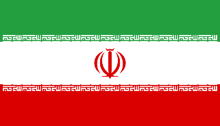 Reviewerproblem #8fair coin
moujan Naderi moshaei
Team Iran 2
1
Problem
In many cases, disputes are resolved with a coin toss. It is presumed that this procedure gives equal chances of winning to both sides. Investigate how the chances depend on the tossing mechanism and the coin properties.
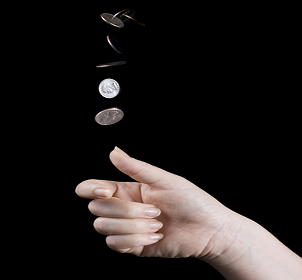 2
Reporter
Pros
He had graph 
He had machine
Cons
He could measure the force
One of the experiments didn’t flip the coin the machine leave it
3
Opponent
Pros
she talk about the formula
Cons
She could ask better questions
4
Miss points
Opponent:
She didn’t challenge about theory
Reporter:
He didn’t talk about the force of the flipping.
5
Thank you all for your attention!
6